CoVID-19 WEEKLY Bulletin
18th – 24th November 2021
No figures should be considered as Official Police Statistics. These may not yet have been verified or validated.
OFFICIAL
Crime
Crime Volume (11 March – Present compared to Previous Year)

Crime has continued to trend at levels higher than the seasonal average, and total crime volume year to date is higher (1%) than last year.
338165
2021/
22
337750
2020/
21
Absence
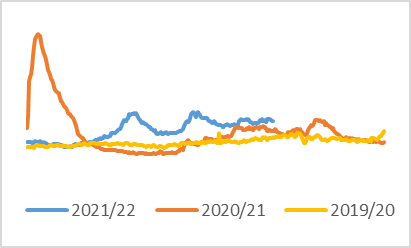 Incident volume throughout the last week was 2% higher than the same time last year and 6% lower when compared to the same period in 2019.
The volume of 101 calls answered is 13% lower when compared to the previous week. The volume of 999 calls answered is 7% higher this week when compared to last week.
Service Centre Demand
Incident Demand
Absence levels have  decreased this week, however continue to trend above the same periods in 2020 & 2019. 

Absences remain significantly below the peak in April 2020.
Date of Highest
% Change from dates
OFFICIAL
No figures should be considered as Official Police Statistics. These may not yet have been verified or validated.
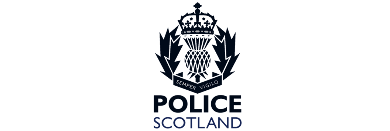 Weekly Service Centre Demand (18th – 24th November 2021)
OFFICIAL
No figures should be considered as Official Police Statistics. These may not yet have been verified or validated.
Weekly Incident Demand (18th – 24th November 2021)
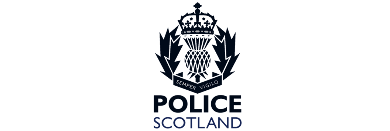 OFFICIAL
No figures should be considered as Official Police Statistics. These may not yet have been verified or validated.
Weekly Crime Demand (15th – 21st November 2021)
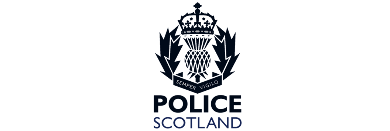 All Crime Groups show decrease in volume when compared against the same period last year. All Crime Groups (with the exception of groups 1 & 2) show a decrease in volume when compared to the same period 2019/20.

All divisions (with the exception of North East Scotland & Fife) have noted a decrease in crime volumes this week when compared to the same period last year.  All divisions (with the exception of North East Scotland and Fife) have seen a decrease in volume when compared to the same period 2019/20.
More information regarding Crime Groups can be found via this link
OFFICIAL
No figures should be considered as Official Police Statistics. These may not yet have been verified or validated.
Cumulative Crime Demand (11th March 2019 – 21st November 2021)
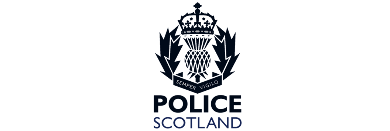 All crime groups (with the exception of 5) show an increase in volume when compared to the same period last year. Crime groups 3, 4, 5, 6 and 7 show a decrease in volume compared to 2019/20 whilst crime groups 1, 2 show an increase.

Forth Valley, Edinburgh, Greater Glasgow, Ayrshire, Lanarkshire, Argyll & West Dunbartonshire and Renfrewshire & Inverclyde have noted a cumulative decrease in crime volumes when compared to the same period last year, the remaining Divisions have noted an increase.  All divisions (with the exception of North East Scotland, Tayside and Fife) have seen a cumulative decrease in volume when compared to the same period 2019/2020.
More information regarding Crime Groups can be found via this link
No figures should be considered as Official Police Statistics. These may not yet have been verified or validated.
OFFICIAL
ABSENCE
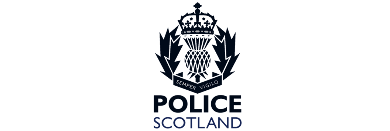 Weekly Absence Levels Line Graph – Comparison of this year to previous two years.
Absence levels have decreased this week, however continue to trend above the previous two years.
OFFICIAL
Total Absence (18th March 2020 – 24th November 2021)
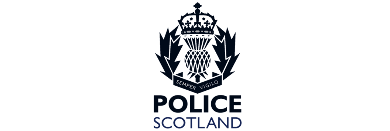 Total Absence Levels Line Graph – Comparison of this year to previous two years.
OFFICIAL
No figures should be considered as Official Police Statistics. These may not yet have been verified or validated.
Near Miss and Testing Data (w/e 23rd March 2020 – 22nd November 2021)
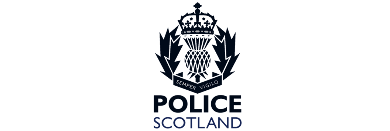 ‘Near miss’ forms in the context of the pandemic situation may be submitted for a variety of reasons. i.e. when officers are potentially exposed to: COVID-19 whilst not wearing PPE, where PPE malfunctions, or in any other instance an officer feels a risk to themselves in a specific occurrence relating to COVID-19.

This can occur due to the reactive nature of policing, as well as being influenced by training levels and supply of PPE. This number of ‘Near Miss’ weekly submissions are up this week.

The amount of forms submitted continues to be attributable to the process for requesting an asymptomatic COVID-19 screening test due to an occupational risk, requiring the submission of a ‘near miss’ form. Many of the reports would not have been submitted without this requirement. The number of incidents where a lack of PPE is identified has not risen.
OFFICIAL
No figures should be considered as Official Police Statistics. These may not yet have been verified or validated.
Cumulative Service Centre Demand (19th March 2020 – 31 Dec 2020)
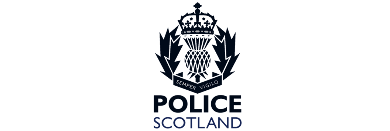 OFFICIAL
No figures should be considered as Official Police Statistics. These may not yet have been verified or validated.
Cumulative Service Centre Demand (1st  Jan 2021 – 24th November 2021)
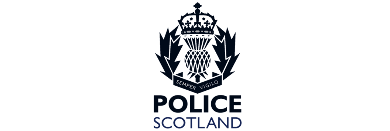 OFFICIAL
No figures should be considered as Official Police Statistics. These may not yet have been verified or validated.
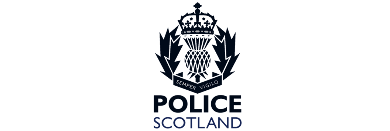 Cumulative Incident Demand (19th March 2019 – 31st Dec 2020)
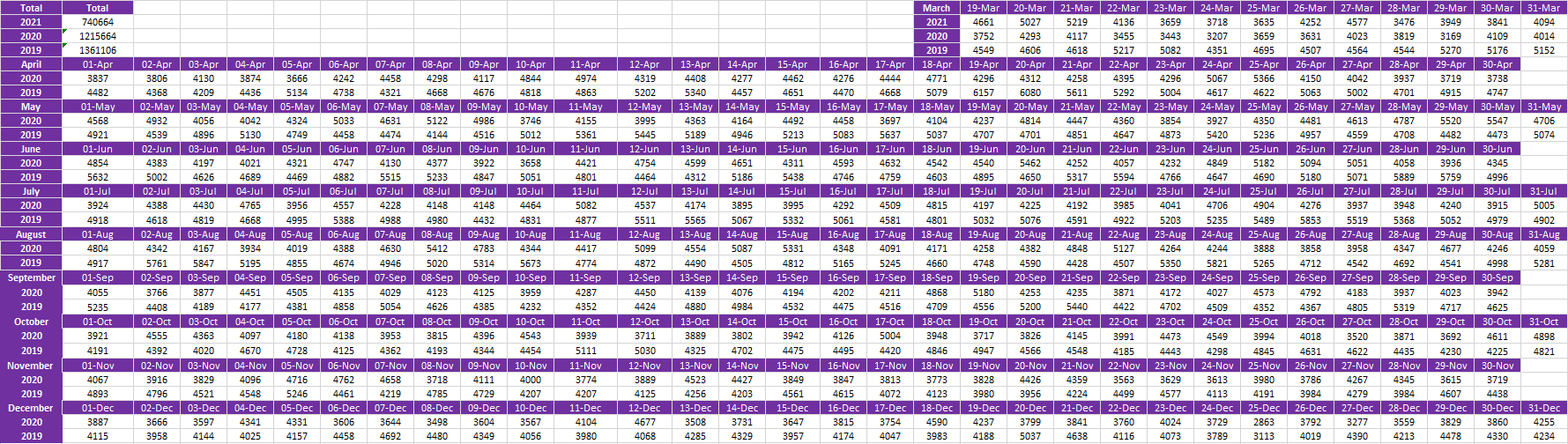 OFFICIAL
Note: No figures should be considered as Official Police Statistics. These may not yet have been verified or validated.
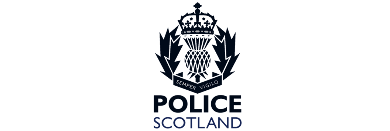 Cumulative Incident Demand (1st Jan 2021 – 24th November 2021)
OFFICIAL
Note: No figures should be considered as Official Police Statistics. These may not yet have been verified or validated.
Total Absence (18th March 2019 –– 31st December 2020)
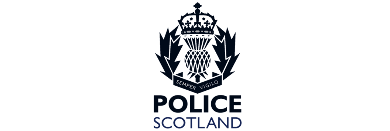 Total Absence Levels - Comparison of 2019 to 2020
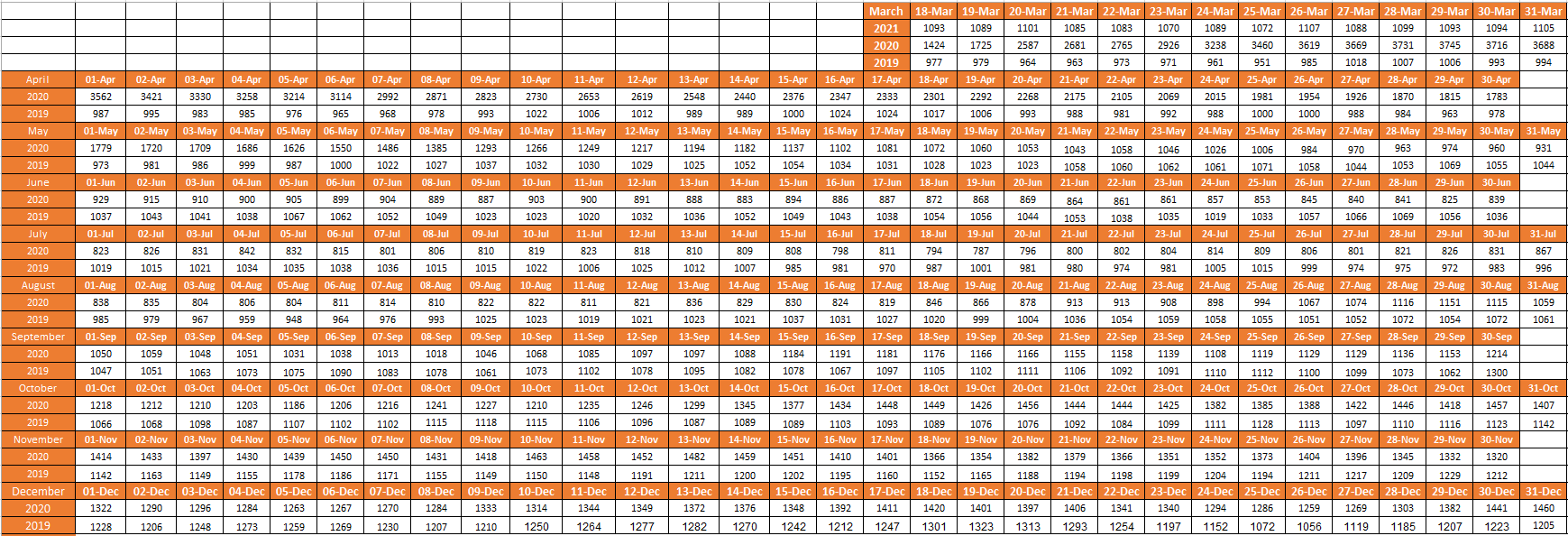 No figures should be considered as Official Police Statistics. These may not yet have been verified or validated.
OFFICIAL
Total Absence (1st January 2021 –– 24th November 2021)
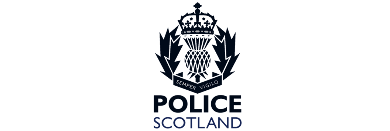 Total Absence Levels - Comparison of 2020 to 2021
No figures should be considered as Official Police Statistics. These may not yet have been verified or validated.
OFFICIAL